ЧМТ: когнитивные нарушения, принципы нейрореабилитации
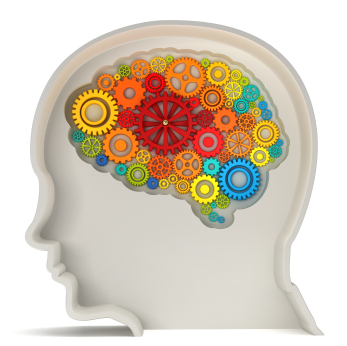 Нормативные документы
Клинические рекомендации – Очаговая травма головного мозга – 2022-2023-2024 (13.05.2022) – Утверждены Минздравом РФ 
Кодирование по Международной статистической классификации болезней и проблем, связанных со здоровьем: S06.1, S06.2, S06.3, S06.4, S06.5, S06.6, S06.7 
Приказ МЗ РФ №788н от 31 июля 2020г. «Об утверждении Порядка медицинской реабилитации взрослых»  предусматривает  проведение реабилитации  пациентам  с  ЧМТ  с  участием  МДРК,  составление  реабилитационного  диагноза, определение целей и задач, реабилитационного потенциала и прогноза с использованием МКФ (Международная  классификация функционирования,  ограничения  жизнедеятельности и  здоровья).
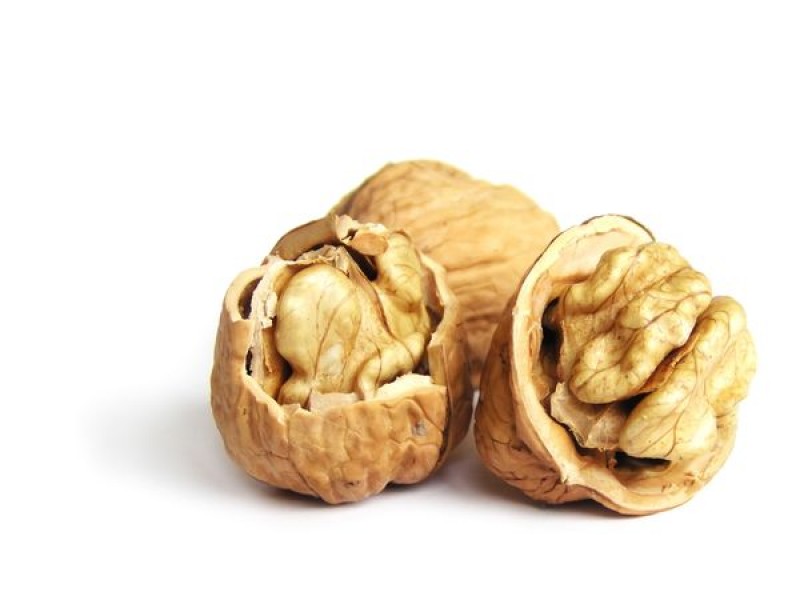 ПРОГРАММА КОГНИТИВНОЙ РЕАБИЛИТАЦИИ
Пагубное влияние курения на организм
Программа разработана на основании и с применением Клинических рекомендаций:
«Нейропсихологическая диагностика и нейропсихологическая реабилитация пациентов, находящихся в сниженных состояниях сознания после повреждения головного мозга», 
«Клинико-психологическая диагностика и реабилитация пациентов с нарушениями мышления при повреждениях головного мозга»
«Клинико-психологическая диагностика и реабилитация пациентов с нарушениями памяти при повреждениях головного мозга», 
методического пособия «Психологическая реабилитация инвалидов с последствиями мозгового инсульта» Нижегородского областного реабилитационного центра для инвалидов
ЦЕНТР МЕДИЦИНСКОЙ РЕАБИЛИТАЦИИ
ПРОГРАММА КОГНИТИВНОЙ РЕАБИЛИТАЦИИ
Пагубное влияние курения на организм
ЦЕНТР МЕДИЦИНСКОЙ РЕАБИЛИТАЦИИ
Логическая схема организации психотерапевтических мероприятий больным с когнитивными нарушениями
Пагубное влияние курения на организм
Врач клинического отделения направляет пациента к психологу\психотерапевту
Первый контакт. Оценка:
Уровня сознания и реакций на стимулы,
Состояния ВПФ,
Проведение скрининг исследования
(шкала SAGE)
Оценка реабилитационного потенциала личности
Легкие нарушения/нет нарушений когнитивных функций
Сниженный уровень сознания
Выраженные нарушения когнитивных функции
Умеренные нарушения когнитивных функции
Профилактика, тренинги, комната психологической разгрузки
Психостимулотерапия
Проведение углубленной диагностики когнитивных функций
Шкалы MMSE, FAB (лобные тесты)
Оценка динамики каждые 10 дней, по результатам - перевод на следующий уровень реабилитационных мероприятий (цикл выраженные или умеренные нарушения когнитивных функций)
деменция
не деменция
Выписка
Информирование лечащего врача об обнаружении нарушений, консультация врача-невролога (назначение медикаментозной терапии). Составление и проведение индивидуальной программы реабилитации по когнитивной программе
Повторная оценка когнитивных функций, реабилитационного потенциала личности. Рекомендации по дальнейшей реабилитации.
Психиатр
ПРОГРАММА КОГНИТИВНОЙ РЕАБИЛИТАЦИИ
Пагубное влияние курения на организм
Результаты исследования когнитивных функций больного позволяют выбрать оптимальные методы реабилитации и оценить ее эффективность.
Краткие батареи тестов позволяют оценить лишь общую степень тяжести когнитивных расстройств и не выявляют тонкие аспекты нарушений отдельных психических функций, диагностика которых важна для составления индивидуальных программ реабилитации.
Нейропсихологическое обследование включает количественную и качественную оценку состояния высших психических функций.
Качественная помогает выявить структуру когнитивного дефекта, в котором будут отражены не только нарушенные, но и сохранные звенья психической деятельности.
Количественная оценка дает возможность наблюдать за динамикой восстановления когнитивных функций.
ЦЕНТР МЕДИЦИНСКОЙ РЕАБИЛИТАЦИИ
ПРОГРАММА КОГНИТИВНОЙ РЕАБИЛИТАЦИИ
Пагубное влияние курения на организм
Задачи психологической диагностики пациентов с нарушениями когнитивных функций:
ЦЕНТР МЕДИЦИНСКОЙ РЕАБИЛИТАЦИИ
ПРОГРАММА КОГНИТИВНОЙ РЕАБИЛИТАЦИИ
Пагубное влияние курения на организм
Первый (скрининговый) этап должен быть максимально упрощен и требовать не более 20 мин для своего выполнения. Его цель - убедиться в наличии когнитивных нарушений. Скрининговые методы дают возможность выявить группы риска и начальные когнитивные снижения.
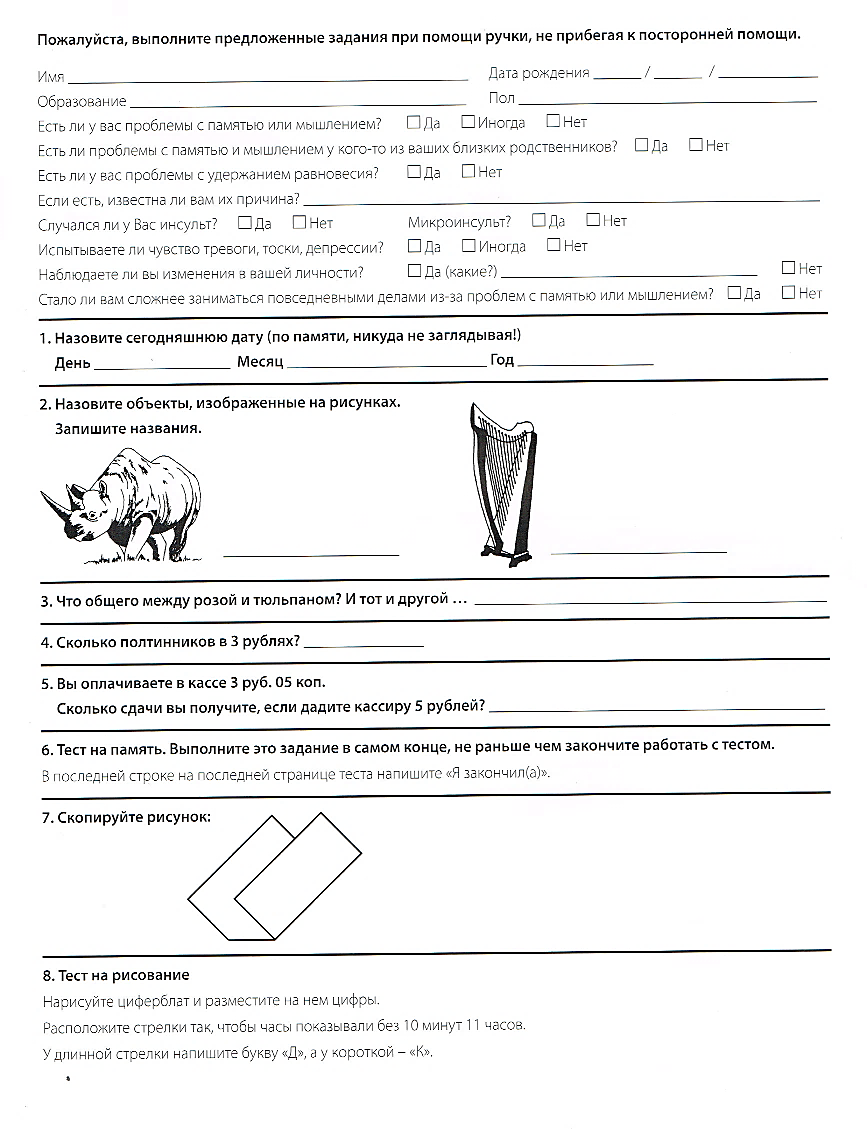 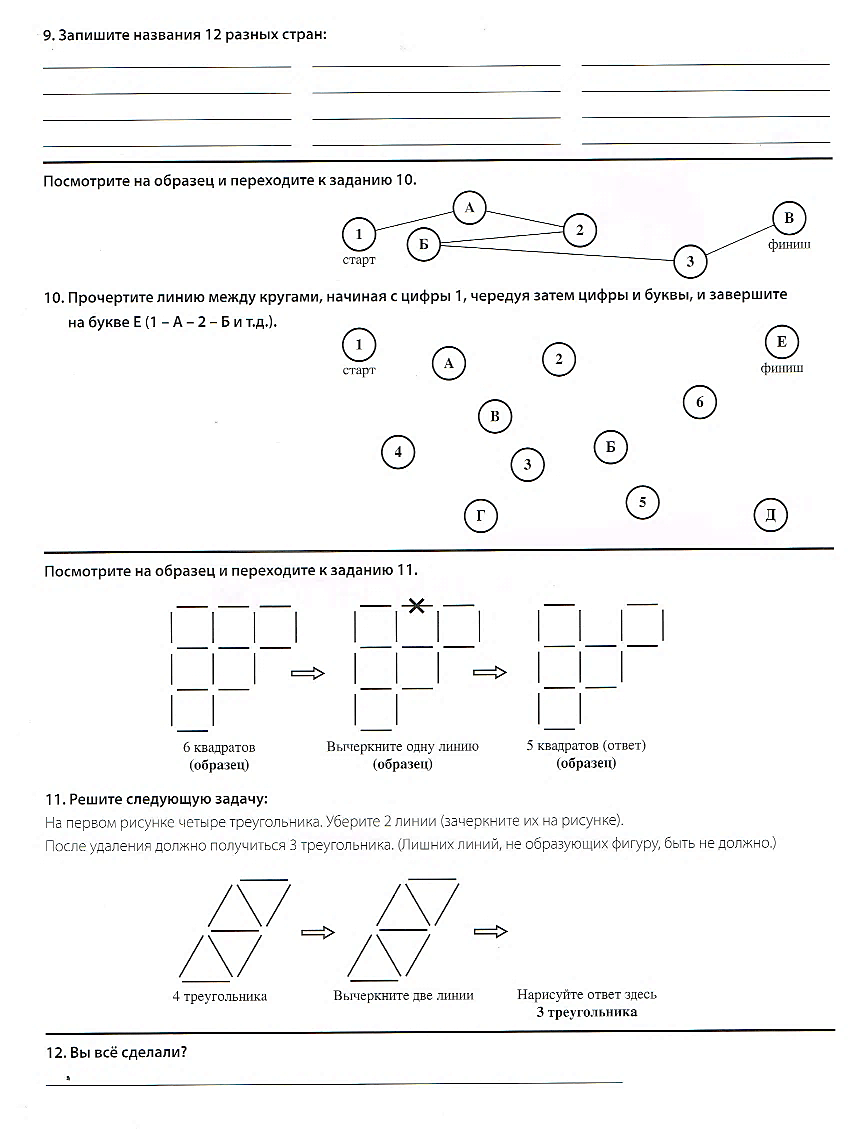 SAGE
ЦЕНТР МЕДИЦИНСКОЙ РЕАБИЛИТАЦИИ
ПРОГРАММА КОГНИТИВНОЙ РЕАБИЛИТАЦИИ
Пагубное влияние курения на организм
MMSE
FAB
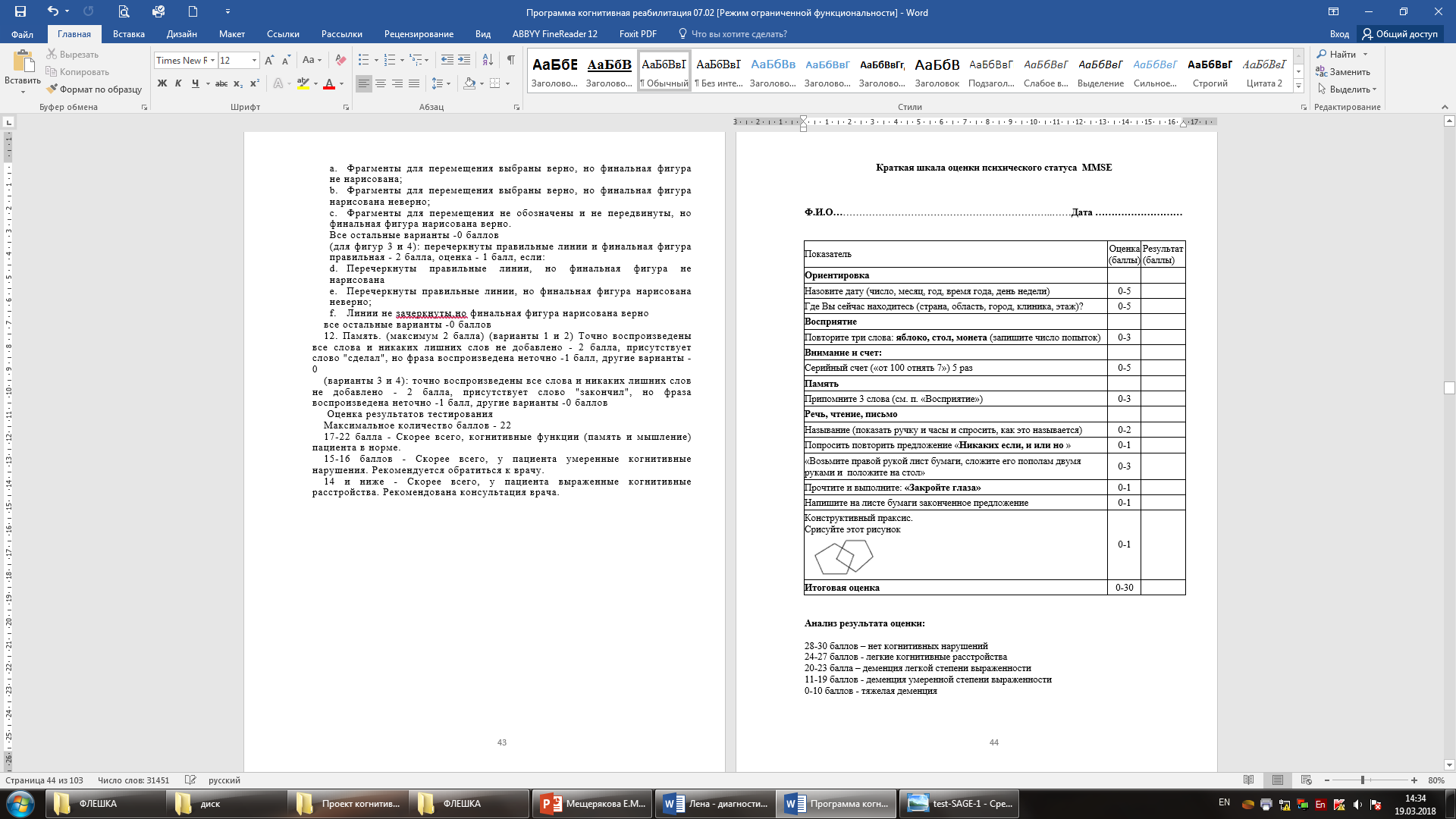 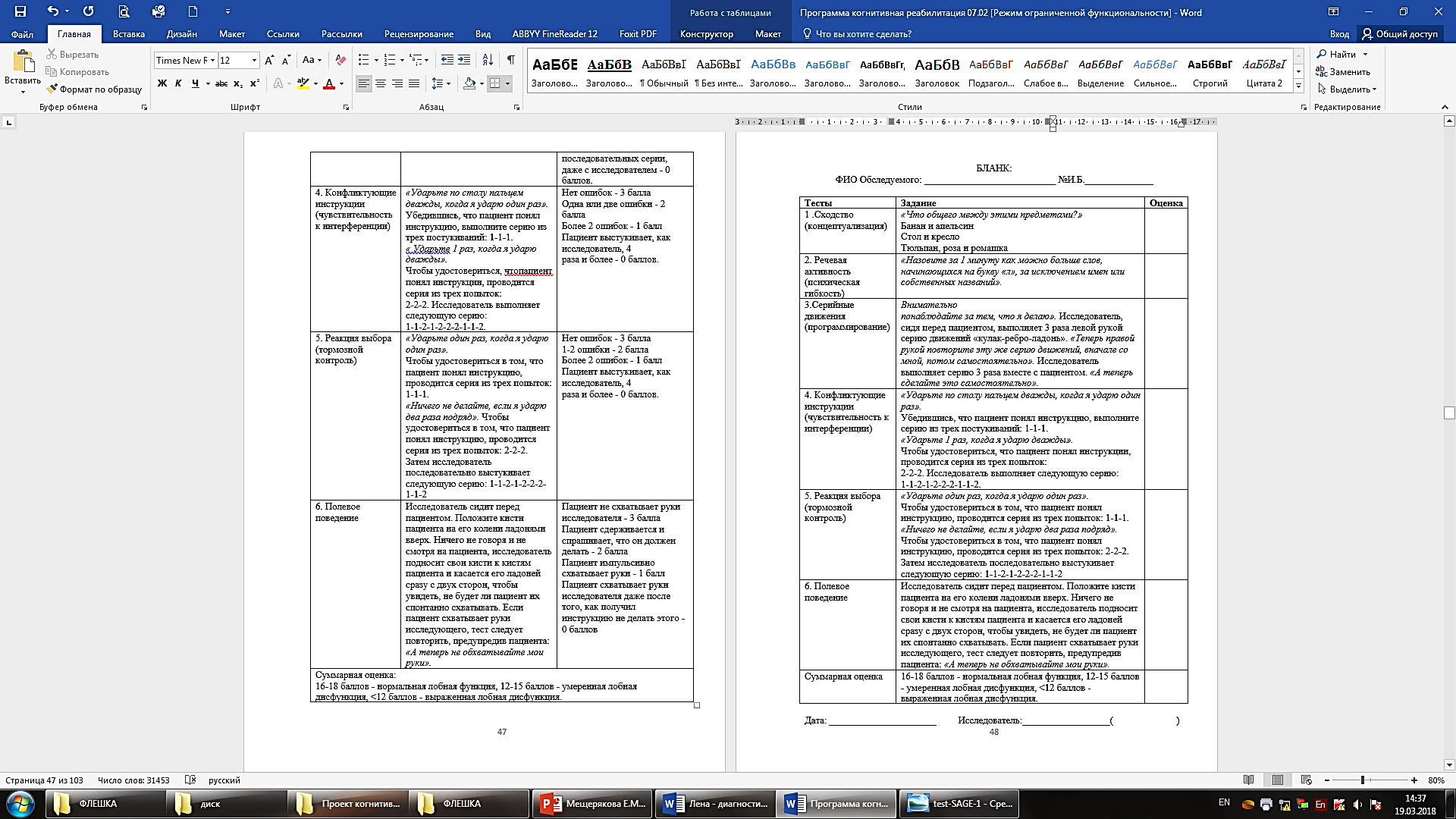 ЦЕНТР МЕДИЦИНСКОЙ РЕАБИЛИТАЦИИ
ПРОГРАММА КОГНИТИВНОЙ РЕАБИЛИТАЦИИ
Пагубное влияние курения на организм
Второй (расширенный) этап, состоящий из более чем 10 методик. Данное обследование обладает повышенной сложностью и требует больше времени - от 3-5 часов до нескольких дней, в зависимости от формы заключения и тяжести состояния пациента.
ЦЕНТР МЕДИЦИНСКОЙ РЕАБИЛИТАЦИИ
ПРОГРАММА КОГНИТИВНОЙ РЕАБИЛИТАЦИИ
Пагубное влияние курения на организм
Когнитивные нарушения часто сочетаются с эмоциональными и поведенческими расстройствами, для их выявления используются такие тесты как:
HADS
АПС
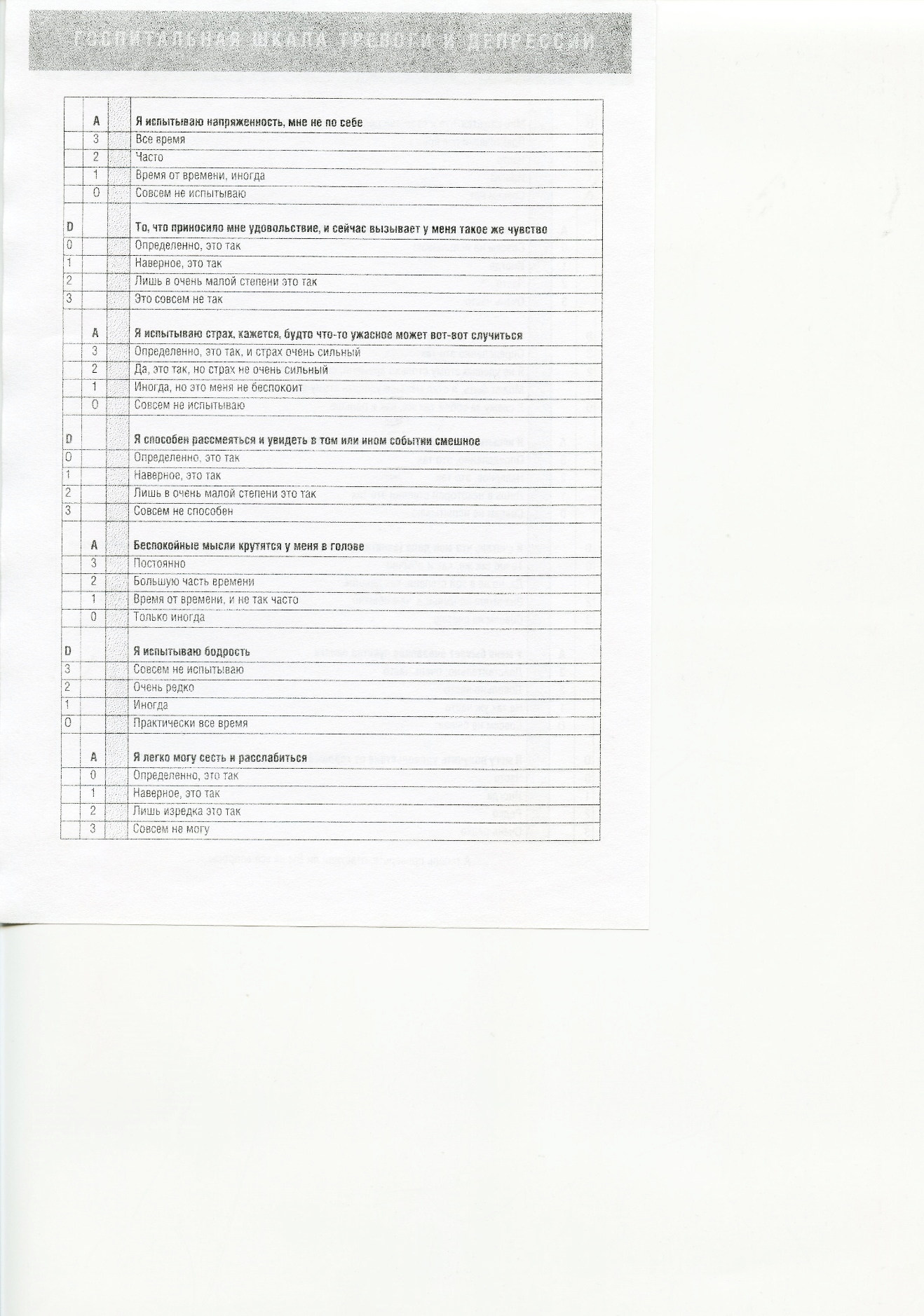 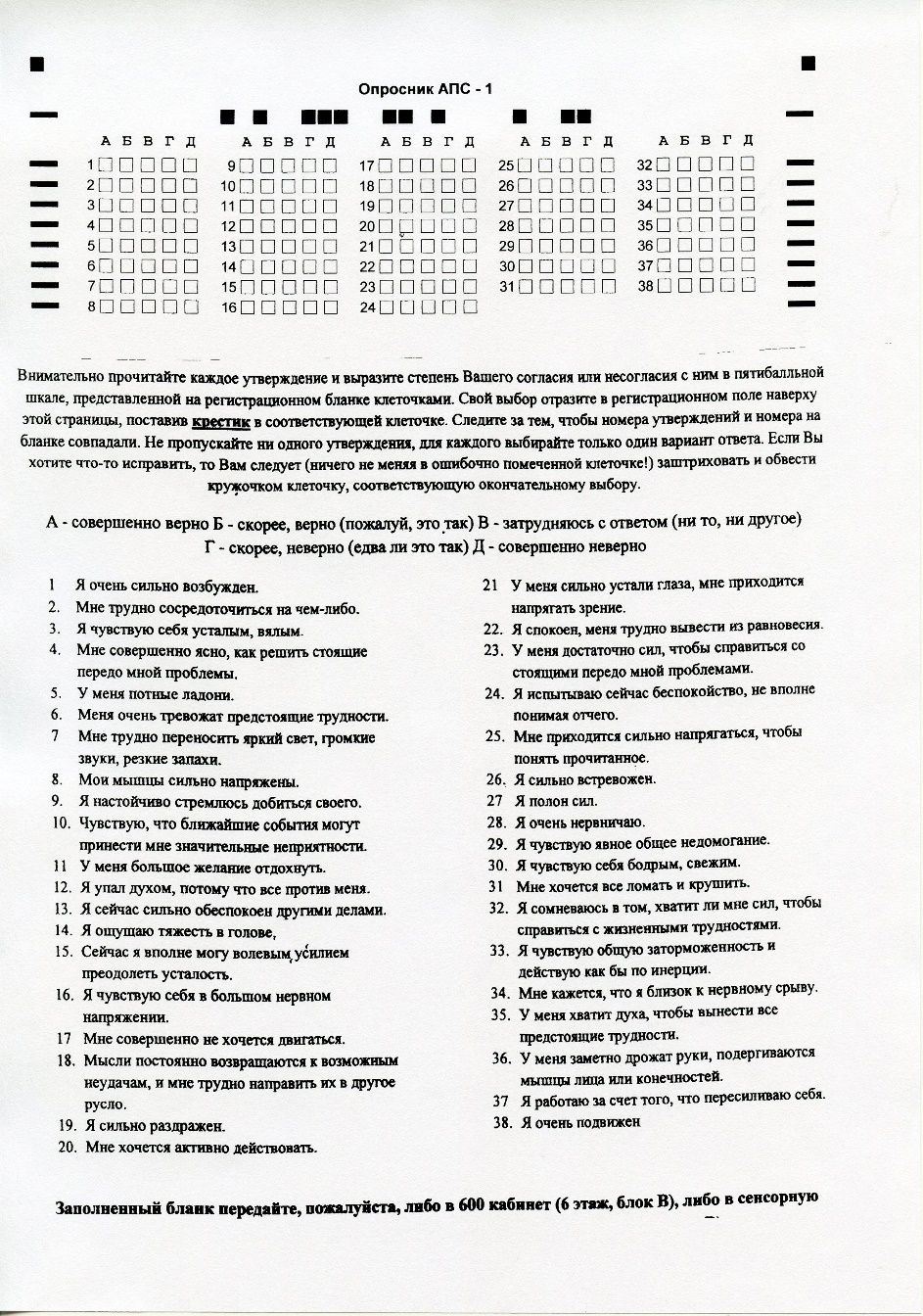 ЦЕНТР МЕДИЦИНСКОЙ РЕАБИЛИТАЦИИ
ПРОГРАММА КОГНИТИВНОЙ РЕАБИЛИТАЦИИ
Пагубное влияние курения на организм
Поддержание и раннее восстановление когнитивного и эмоционального статуса, психологическая поддержка на всех этапах эмоционального переживания травмы.
Минимизация структуры и степени выраженности нарушений памяти и мышления.
Реорганизации мнестической деятельности и мышления с помощью внутренних и\или внешних средств.
При наличии возможности - интериоризация (встраивание во внутренний план, автоматизация) перестроенной функциональной системы мышления и внешних средств в мнестической деятельности.
При постановке соответствующей цели реабилитации - перенос нового навыка и/или способа реализации памяти и мышления в условия реальной жизнедеятельности пациента.
Преодоление стресса (выражение чувств; переосмысление образа жизни и системы ценностей; осознание своих симптомов; проработка негативных мыслей и формирование более позитивных установок; формирование конструктивных решений в сложившейся ситуации).
Формирование адекватной внутренней картины болезни, а также иерархии целей на будущее с учётом возможностей и ограничений;
Создание мотивации на реабилитацию, усиление ответственности пациента за достижения в восстановлении;
ЦЕНТР МЕДИЦИНСКОЙ РЕАБИЛИТАЦИИ
ПРОГРАММА КОГНИТИВНОЙ РЕАБИЛИТАЦИИ
Пагубное влияние курения на организм
Наличие адекватной внутренней картины болезни в отношении нарушений памяти и мышления и возможности/необходимости их восстановления.
Наличие комплайенса по отношению к реабилитационным мероприятиям.
Снижение проявлений нарушений памяти и мышления в одной или нескольких сферах и видах деятельности, действия или операции (в зависимости от поставленных реабилитационных целей).
Снижение проявлений нарушений памяти в конкретном виде деятельности или конкретном действии (в зависимости от поставленных реабилитационных целей).
Минимизация степени бытовой, социальной или профессиональной зависимости (в пределах имеющихся ресурсов).
ЦЕНТР МЕДИЦИНСКОЙ РЕАБИЛИТАЦИИ
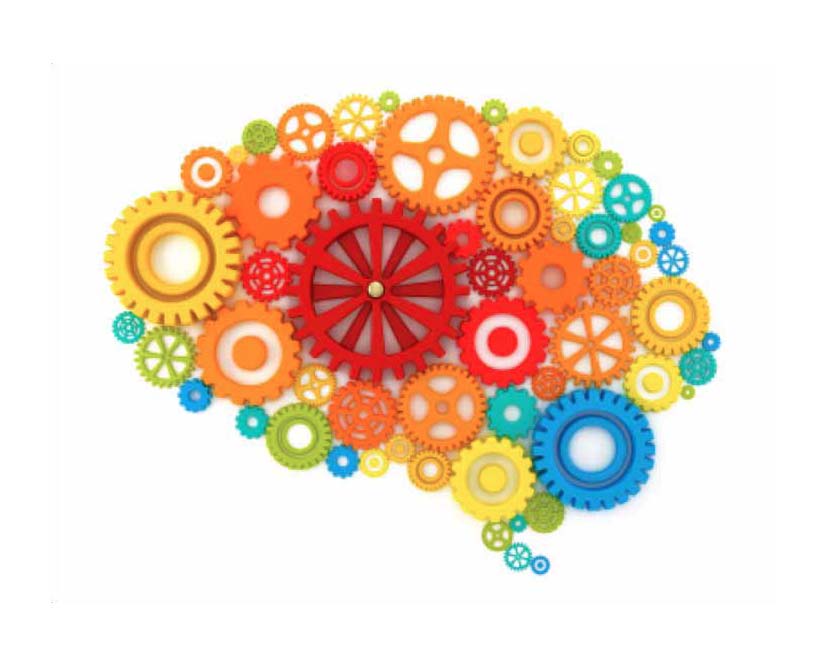 Спасибо за внимание!
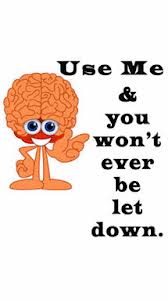